Figure 2. Temporal and cre-recombinase induced control of gene expression by IUE. (A) (A1–A3) Coronal section of rat ...
Cereb Cortex, Volume 19, Issue suppl_1, July 2009, Pages i120–i125, https://doi.org/10.1093/cercor/bhp033
The content of this slide may be subject to copyright: please see the slide notes for details.
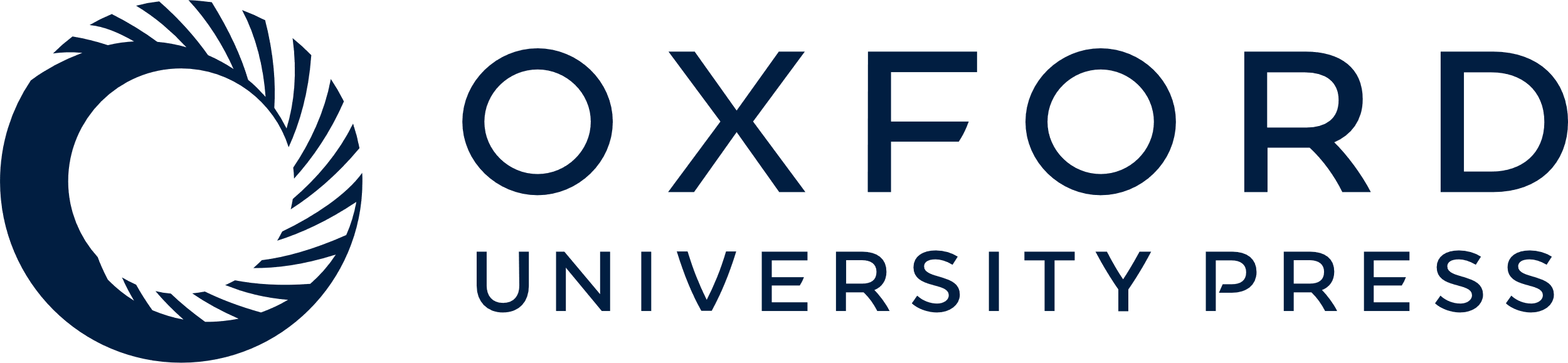 [Speaker Notes: Figure 2. Temporal and cre-recombinase induced control of gene expression by IUE. (A) (A1–A3) Coronal section of rat neocortex transfected with GFP at embryonic day (E) 16 and fixed at postnatal day (P) 21. (A1) GFP labeled neurons are present across deep and upper cortical layers. (A2) Higher magnification micrograph of layer 2/3 cortical pyramidal neurons labeled with GFP. (A3) Micrograph of GFP+ deep layer pyramidal neuron. (B) Coronal section of rat neocortex transfected at E18 with GFP and fixed at P21. A distinct band of labeled upper layer 2 neurons are present as are a preponderance of astrocytes spanning multiple laminae. Higher magnification image of GFP+ superficial layer 2 cortical pyramidal neuron located at the pial surface (B2), and of GFP labeled parenchymal astrocytes (B3). (C) An E19 harvested rat embryo following electroporation at E17 with pCAG mRFP + pCALNL GFP shows only mRFP expression. The pCANLl-GFP plasmid contains a loxp-neostop-loxp sequence upstream from GFP sequence (see Matsuda and Cepko 2007). (D) E19 harvested rat embryo following E17 electroporation with pCAG mRFP + pNestin-CRE (nestin enhancer element driving CRE recombinase expression) + pCALNL GFP shows robust GFP and mRFP expression within ventricular zone progenitors. Scale bars: A1 and B1 = 100 μm; A2, A3, B2, and B3 = 50 μm; C1–D3 = 40 μm.


Unless provided in the caption above, the following copyright applies to the content of this slide: © The Author 2009. Published by Oxford University Press. All rights reserved. For permissions, please e-mail: journals.permissions@oxfordjournals.org]